Тема выпускной работы: «Проектная деятельность как средство развития познавательной активности у детей старшего дошкольного возраста»
Автор работы:   
Ганенко Ирина Сергеевна,
воспитатель
МДОУ Тамбовский детский сад №1

 Руководитель:
Марушенко Любовь Юрьевна,                     
доцент кафедры теории и                 
методики дошкольного и            
 начального общего       
 образования, к.п.н.
Объект исследования: процесс развития познавательной активности детей старшего дошкольного возраста.

Предмет исследования: проектная деятельность как средство развития познавательной активности детей старшего дошкольного возраста.
Цель исследования: обоснование необходимости использования и внедрения в практику проектной деятельности для развития познавательной активности дошкольников.

Гипотеза: Если включать детей в разные виды партнерской образовательной деятельности, в ходе реализации проекта, это будет способствовать развитию познавательной активности старших дошкольников.
Глава I. ТЕОРЕТИЧЕСКИЕ АСПЕКТЫ МЕТОДА ПРОЕКТОВ КАК СРЕДСТВА РАЗВИТИЯ ПОЗНАВАТЕЛЬНОЙ АКТИВНОСТИ ДЕТЕЙ СТАРШЕГО ДОШКОЛЬНОГО  ВОЗРАСТА
Глава II. РАЗВИТИЕ ПОЗНАВТЕЛЬНОЙ АКТИВНОСТИ ДЕТЕЙ СТАРШЕГО ДОШКОЛЬНОГО ВОЗРАСТА В ПРОЕКТНОЙ ДЕЯТЕЛЬНОСТИ

Для реализации поставленной цели было проведено исследование в старшей группе МДОУ Тамбовский детский сад №1 с 18.02.2019 г. по 15.03.2019г. В исследовании принимали участие дети старшей группы в возрасте пяти с половиной  лет (всего 20 человек).
Результаты диагностической  вероника методики «Древо желаний»
на констатирующем этапе исследования
Результаты беседы-анкетирования по методике изучения познавательного интереса у дошкольников (В. С. Юркевич, модификация и адаптация применительно к дошкольному возрасту Э. А. Барановой) на констатирующем этапе исследования
Использование проектного метода в развитии познавательной активности детей старшего дошкольного возраста. Система работы
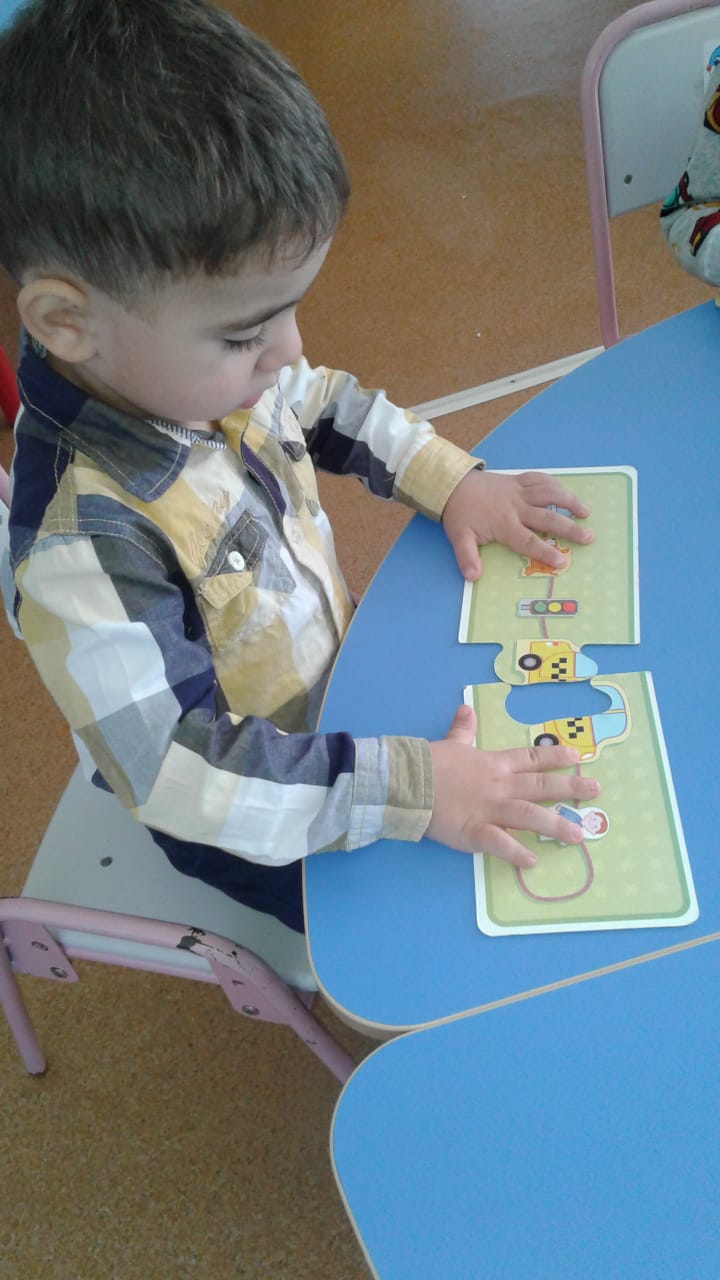 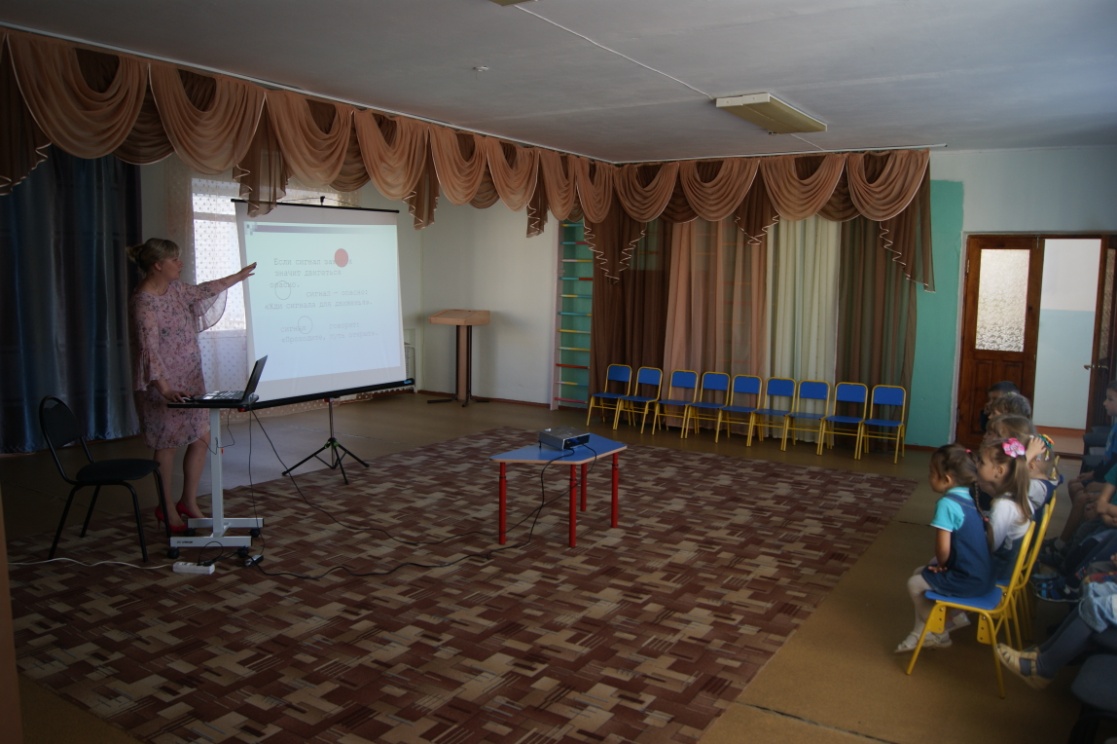 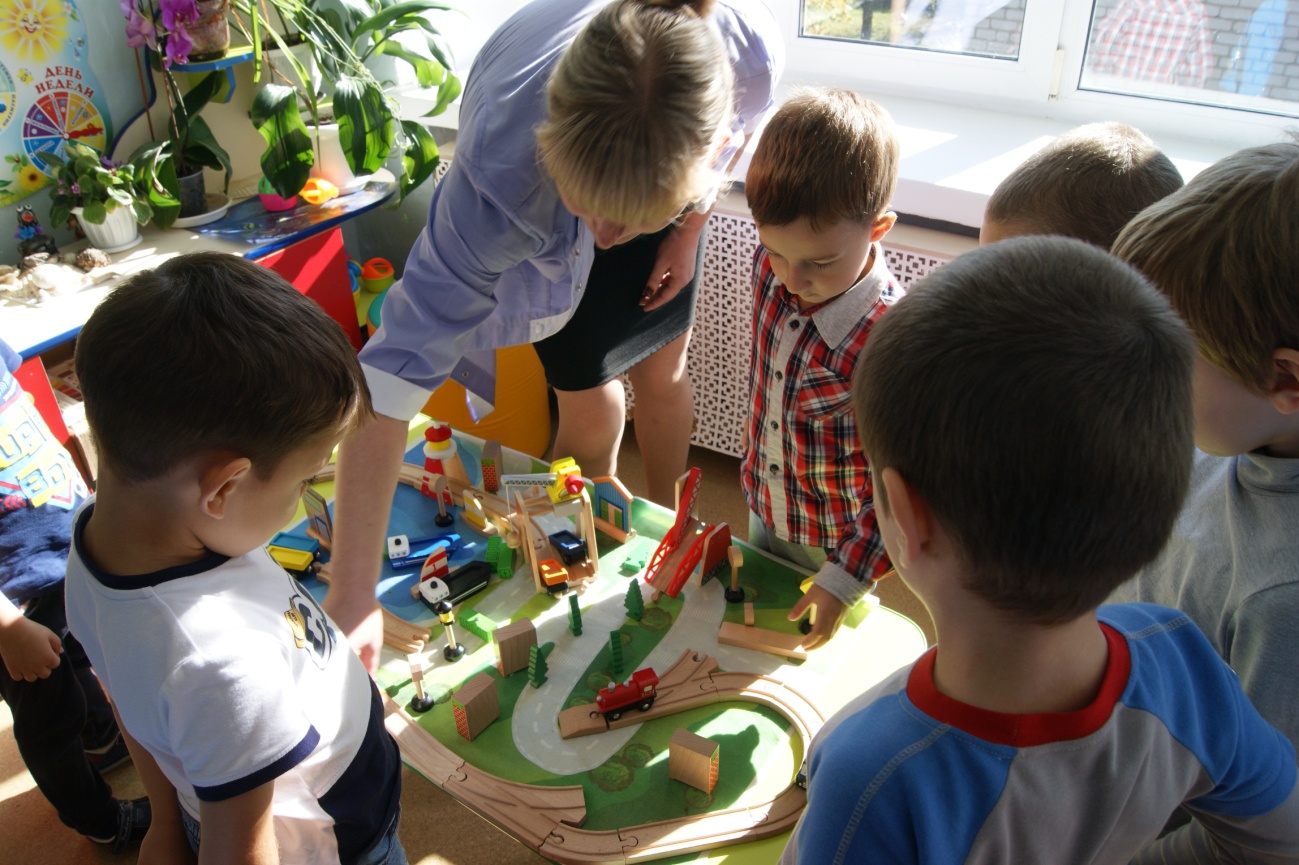 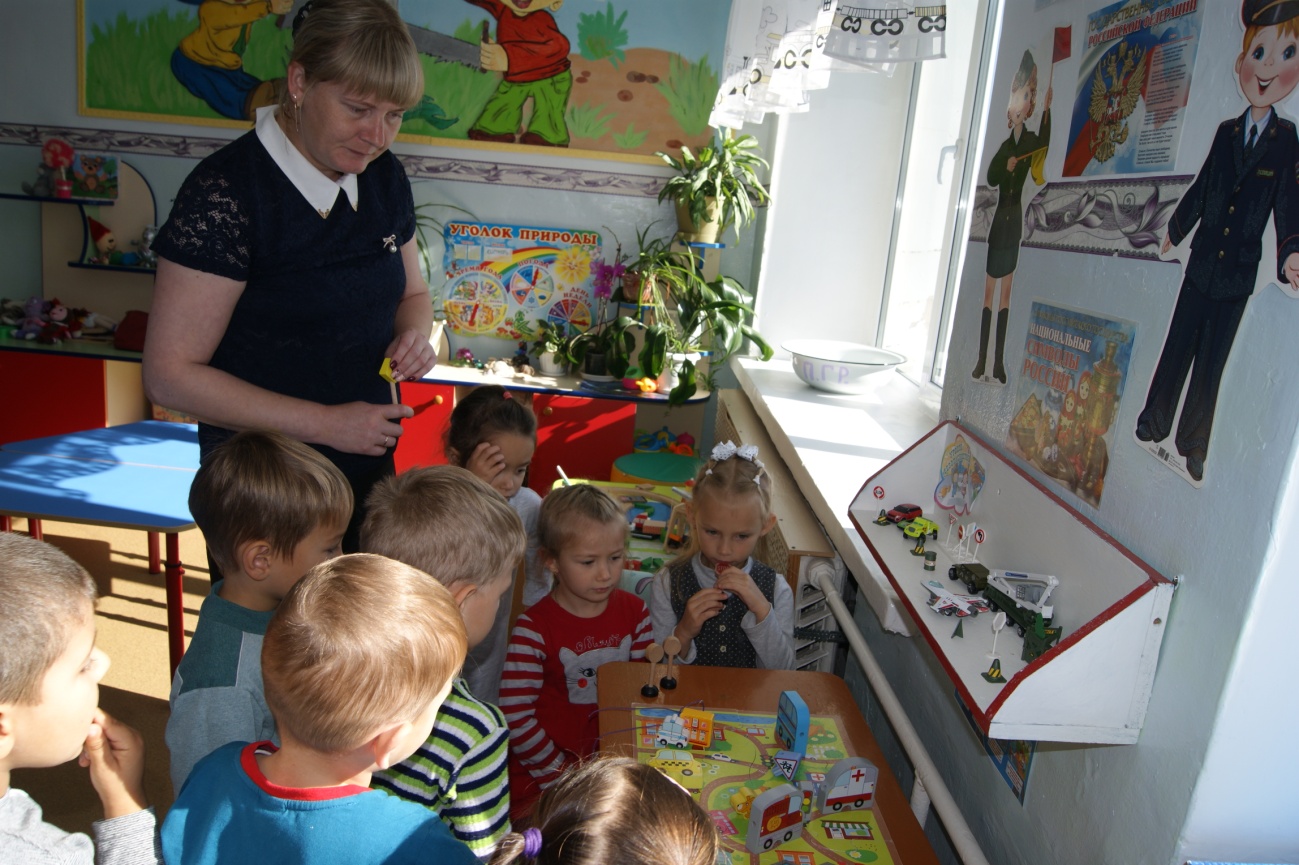